Monte Carlo treatment planning for small animal microCT-based radiotherapy
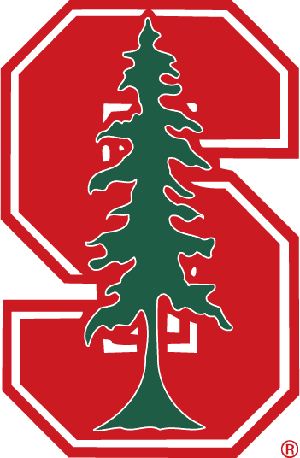 M. Bazalova, H. Zhou, P. Keall, E. Graves
Stanford University, CA, USA
Small animal radiotherapy at Stanford
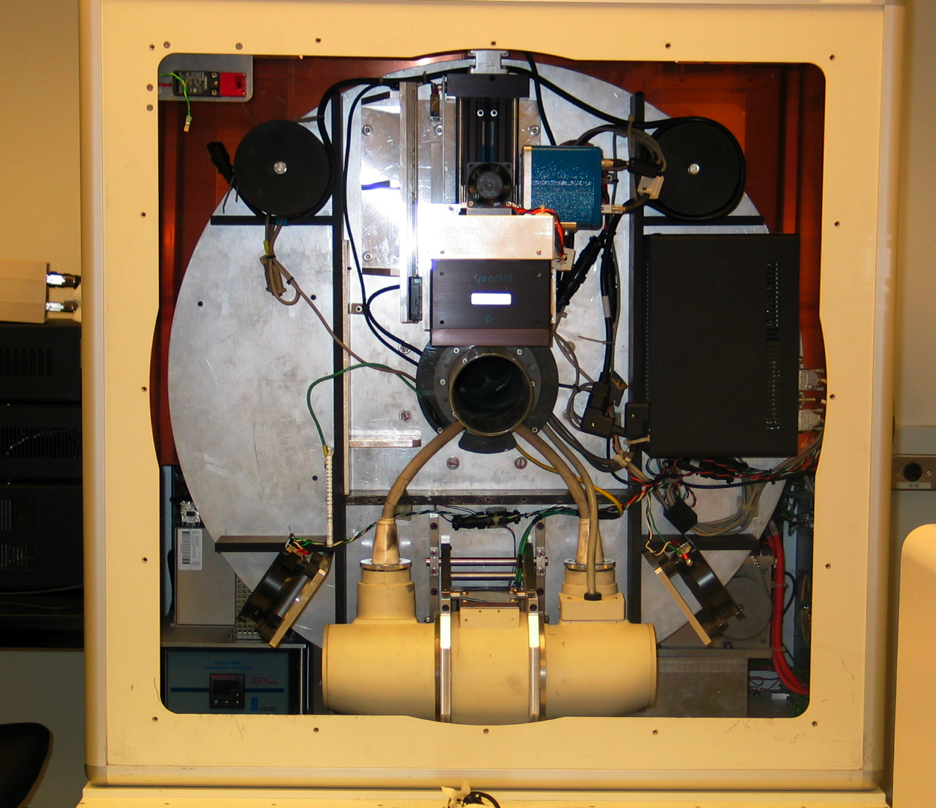 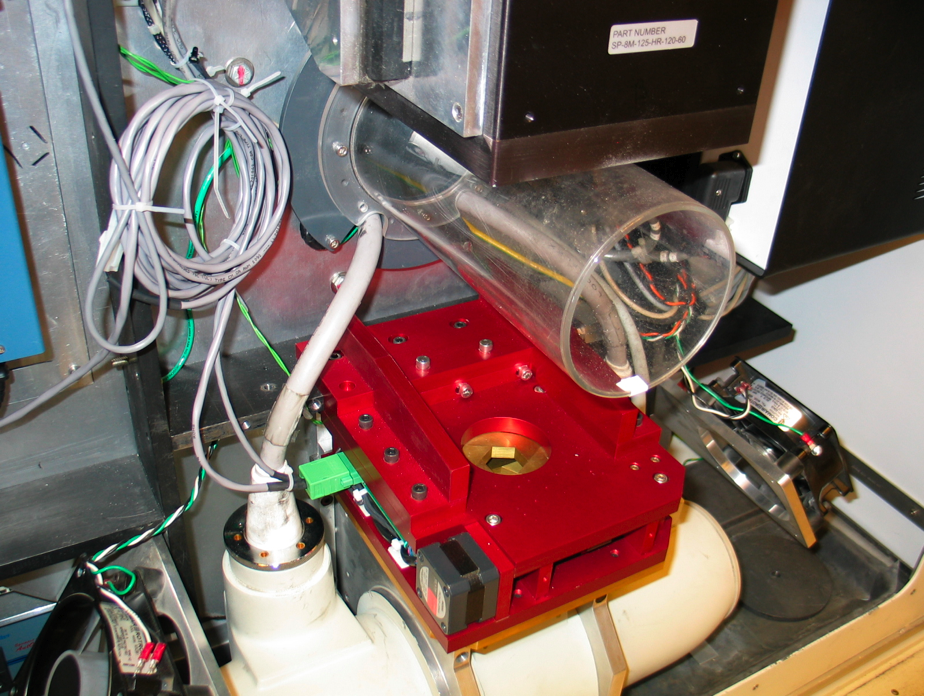 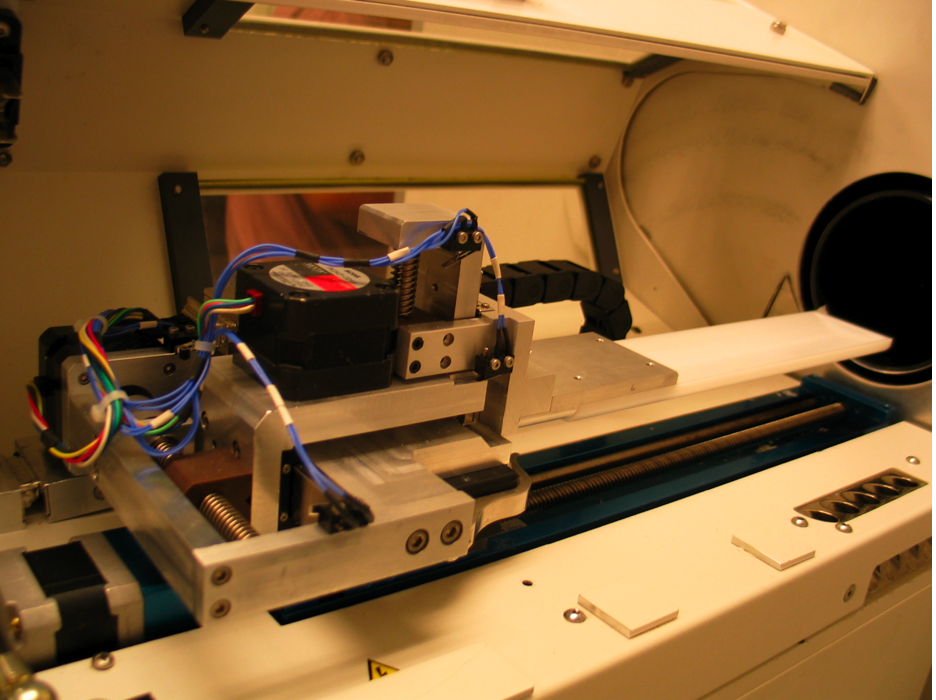 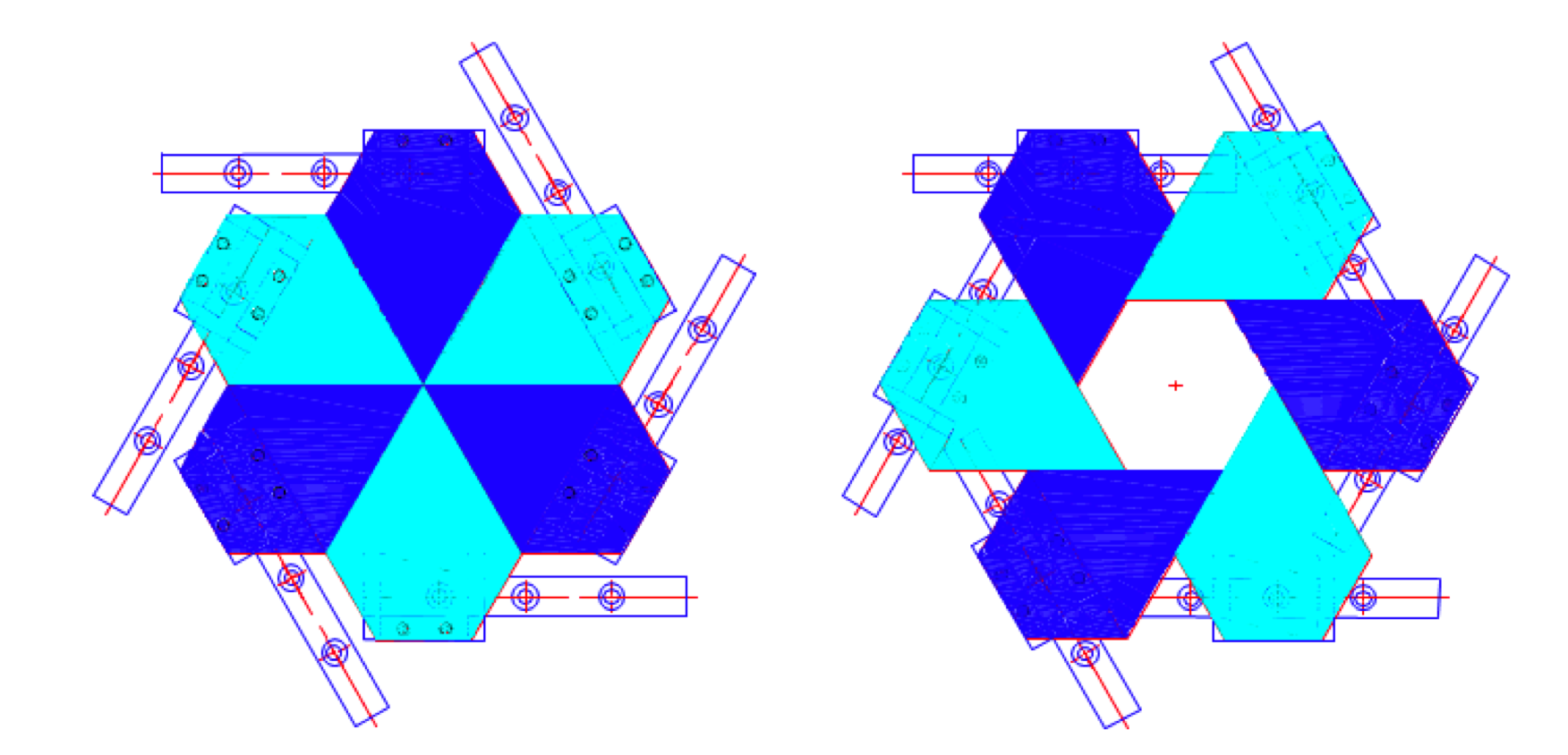 2 stage
collimation
system
microCT
collimator
design
2D transl.
stage
Small animal irradiation
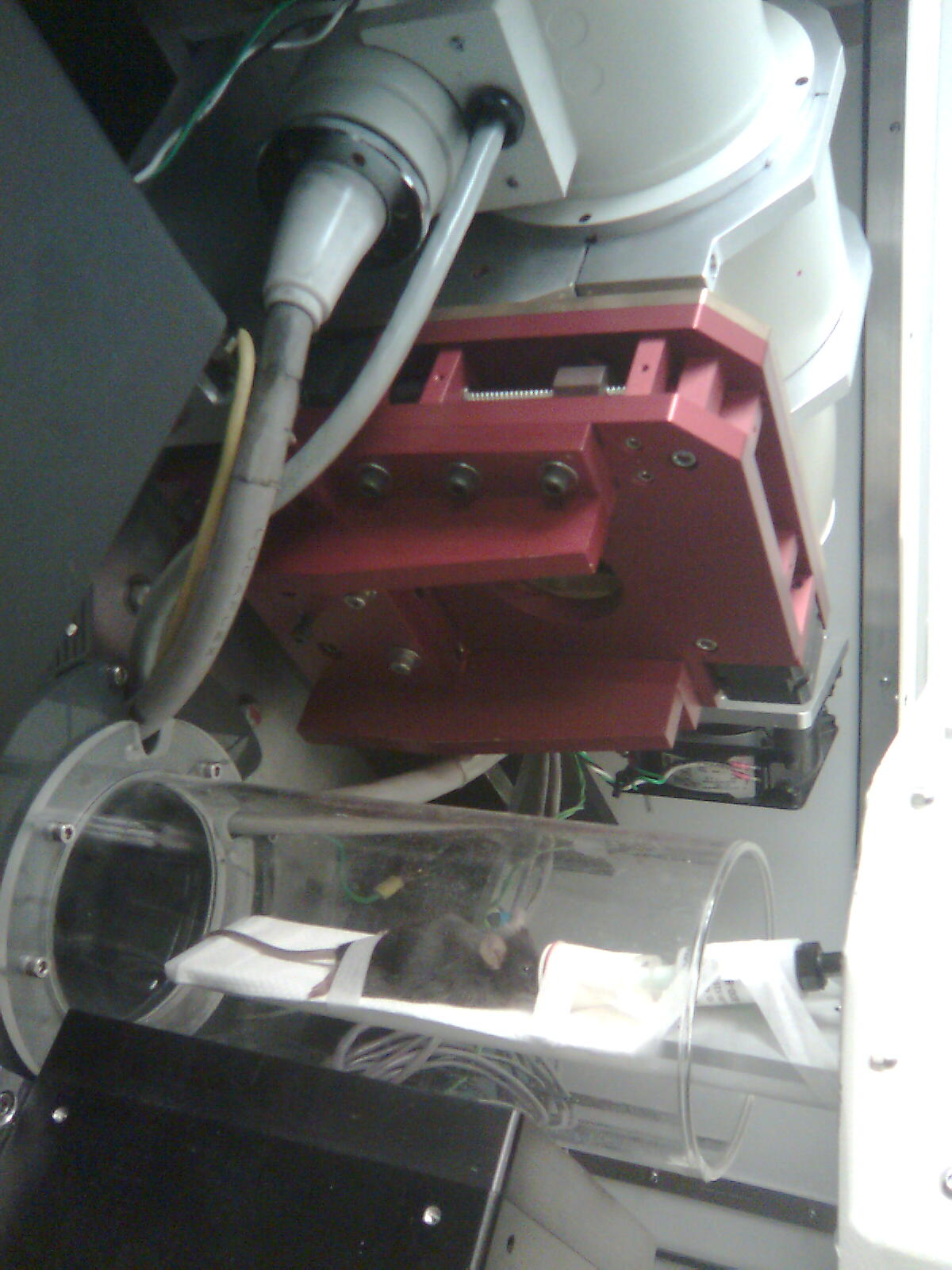 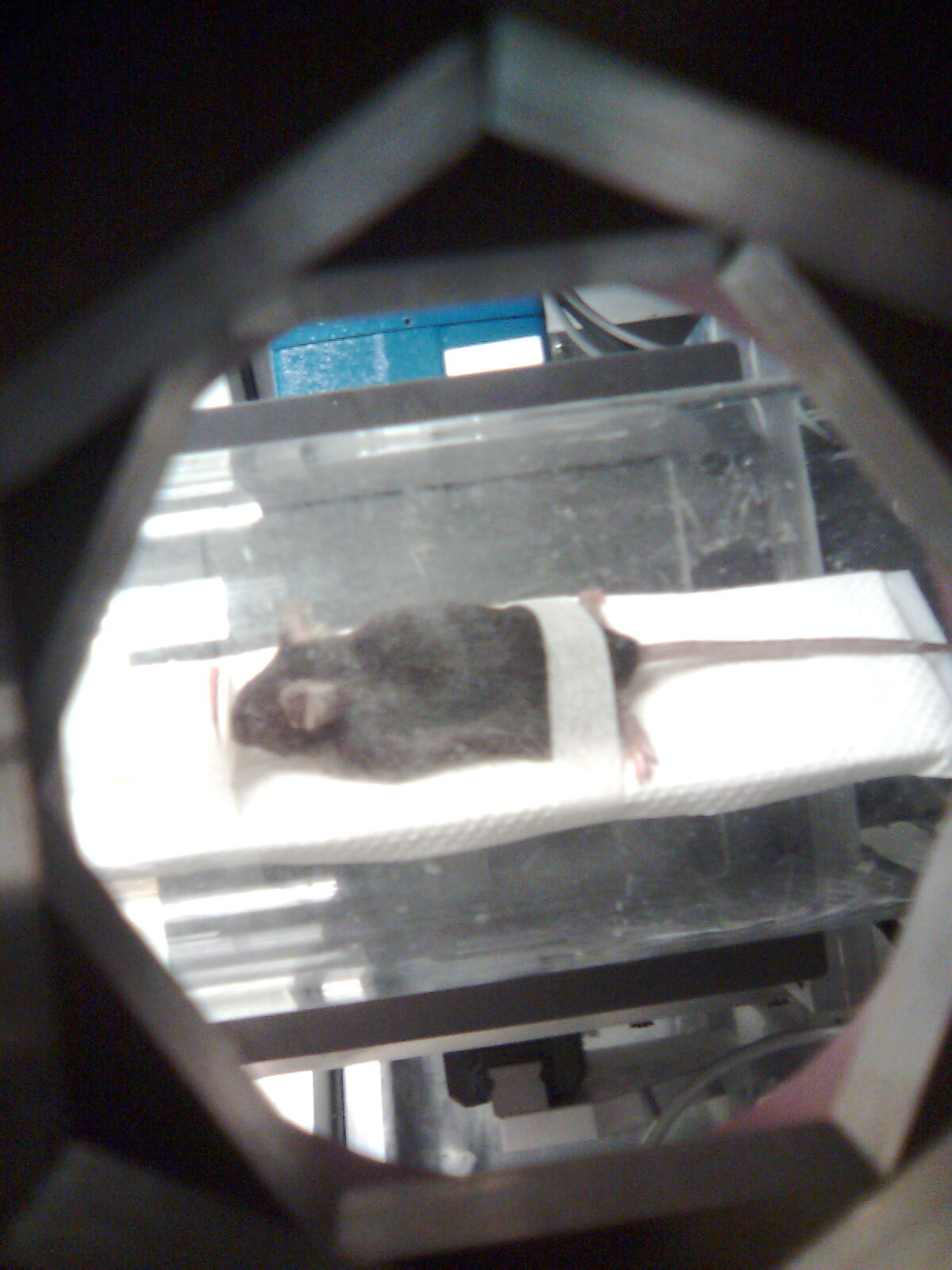 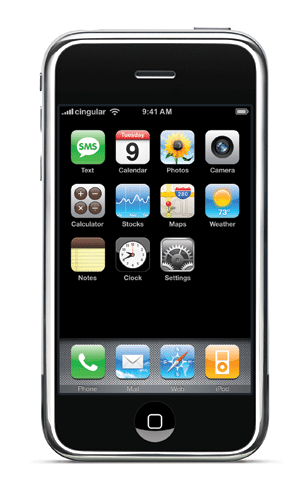 Motivation
For kilovoltage photon beams, the dose has to  be calculated by the Monte Carlo (MC) method.
The aim of this work is to investigate 
the efficiency of MC dose calculation for kV photon beams in submillimeter voxels 
the importance of tissue segmentation for kV photon beam
BEAMnrc and DOSXYZnrc EGSnrc codes are used.
Two methods for dose calculations are studied and optimized.
Dual-energy microCT imaging is studied.
MC dose calculations
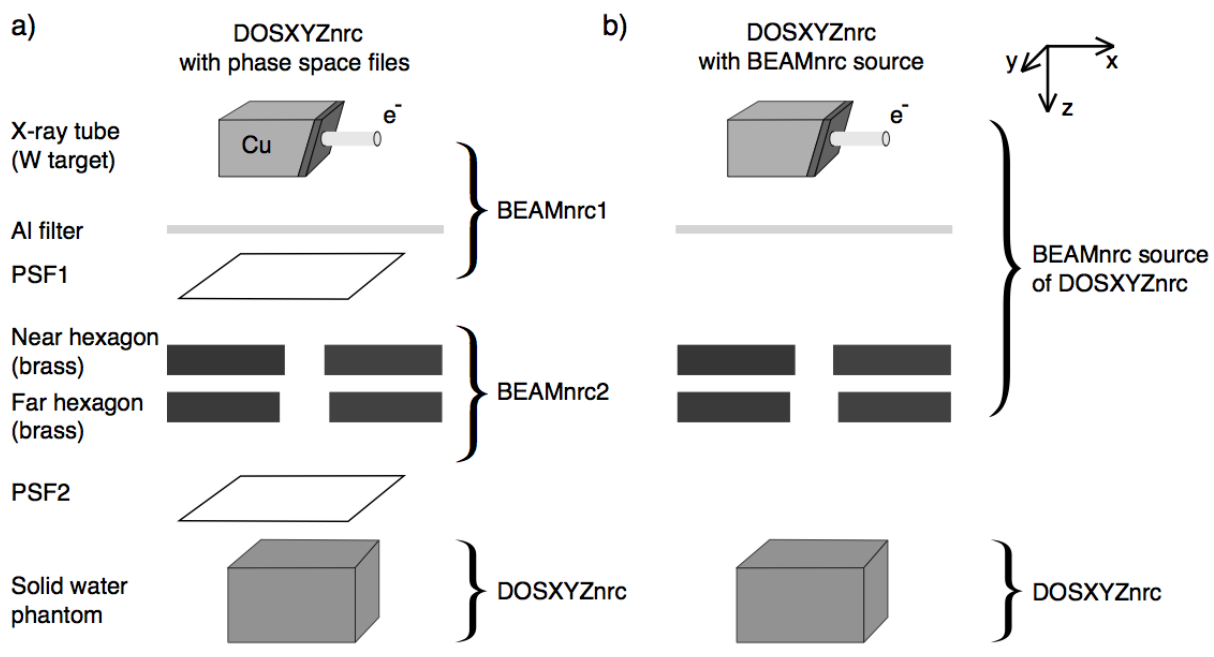 Two calculation approaches: comparison
For (0.2×0.2×0.2) mm3, 120 kVp beam 

beam < 30 mm phase-space files

beam > 30 mm
	BEAMnrc source
3.0 GHz machine
Tissue segmentation
How important is it for MC dose calculations using the microCT 120kVp beam?
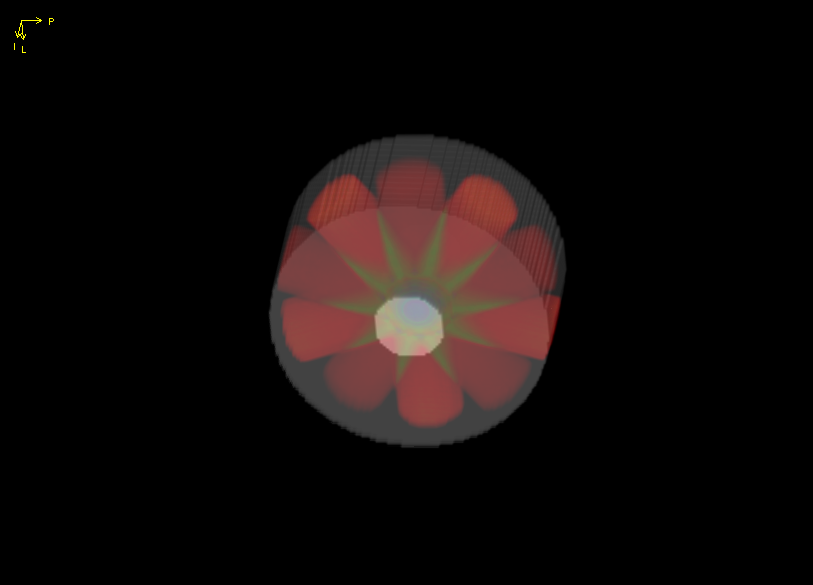 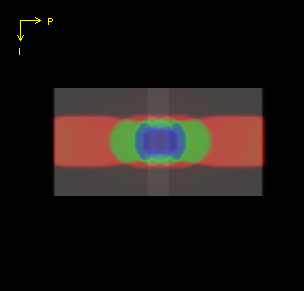 a)
b)
ICRU tissues

0.3<ρ<1.9
(g/cm3)

6.7<Z<14.0
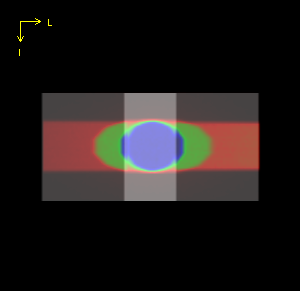 34 ICRU 
tissues
c)
Tissue segmentation - Results
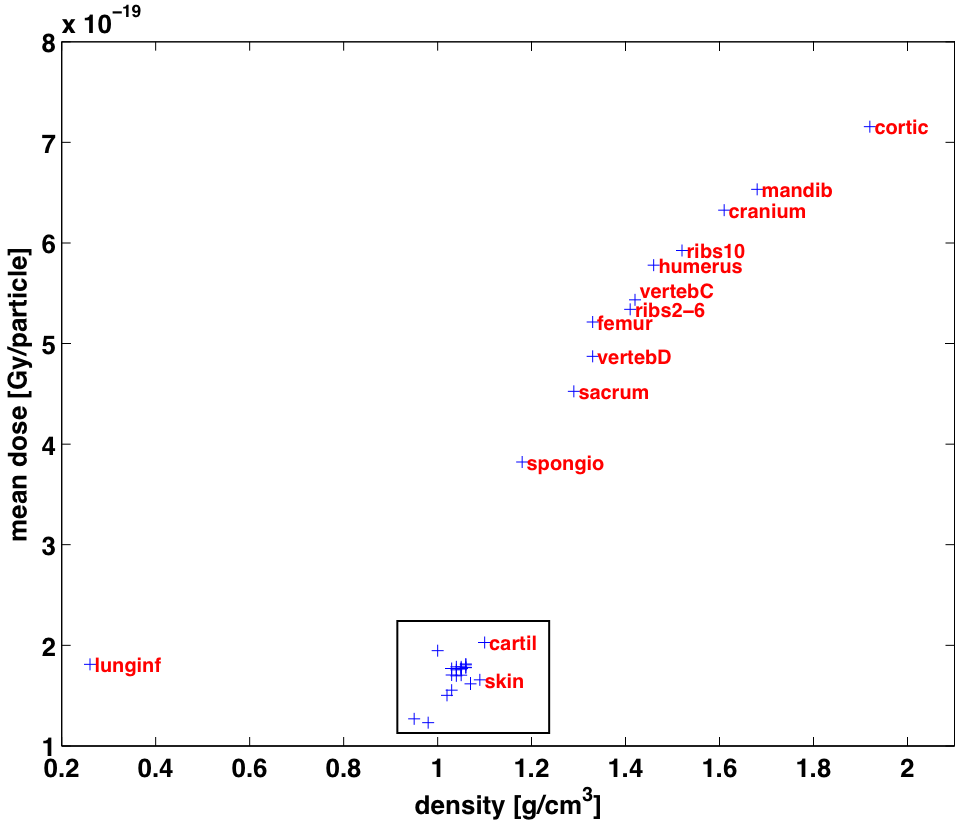 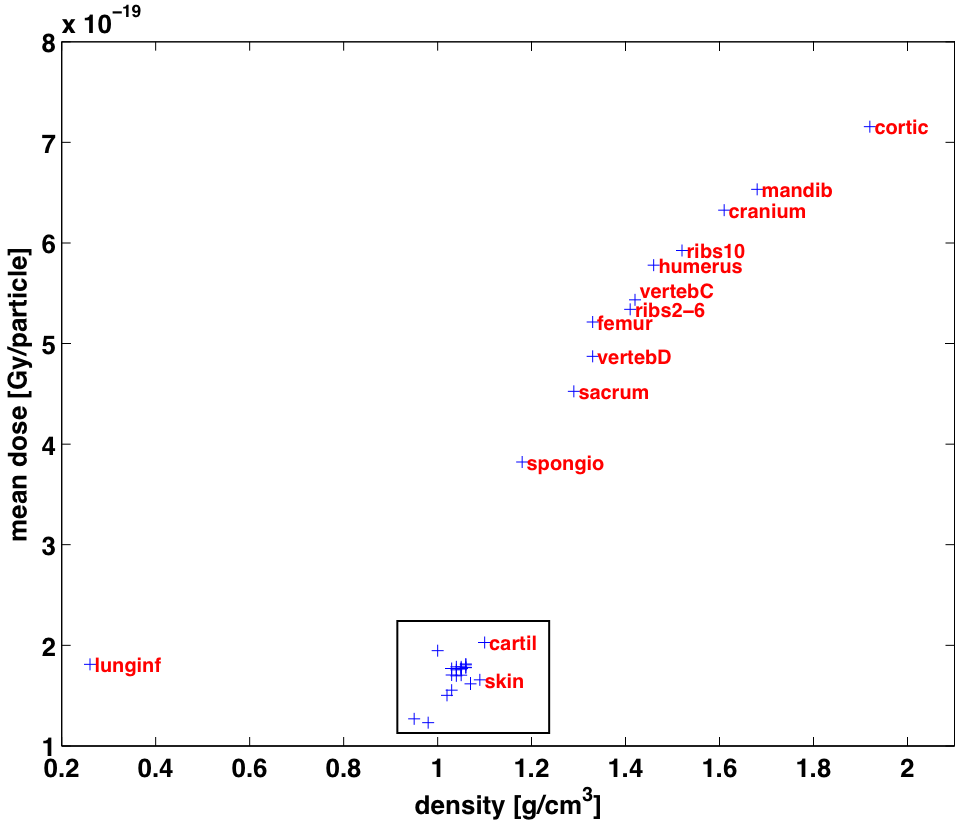 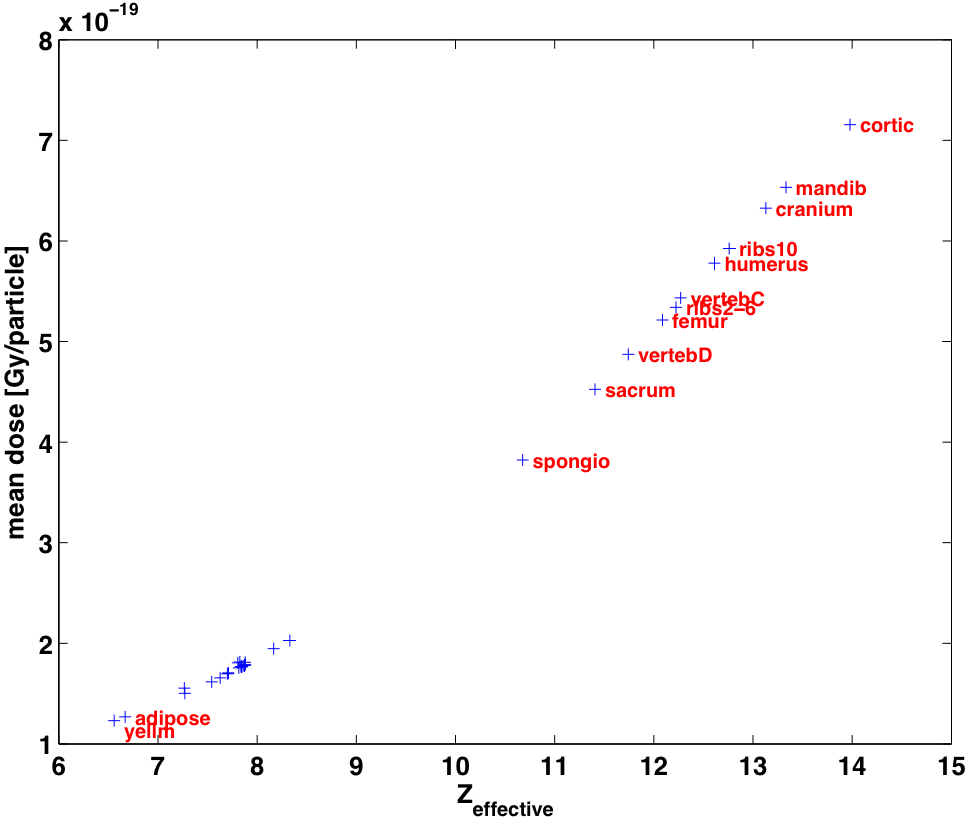 Need to know Z.
Dual-energy microCT (DEmCT) imaging
DEmCT is based on a parameterization of the linear attenuation coefficient.
Results in ρ and Z of each voxel.
Tested on a mouse phantom and a calibration phantom with 70 and 120 kVp beams.
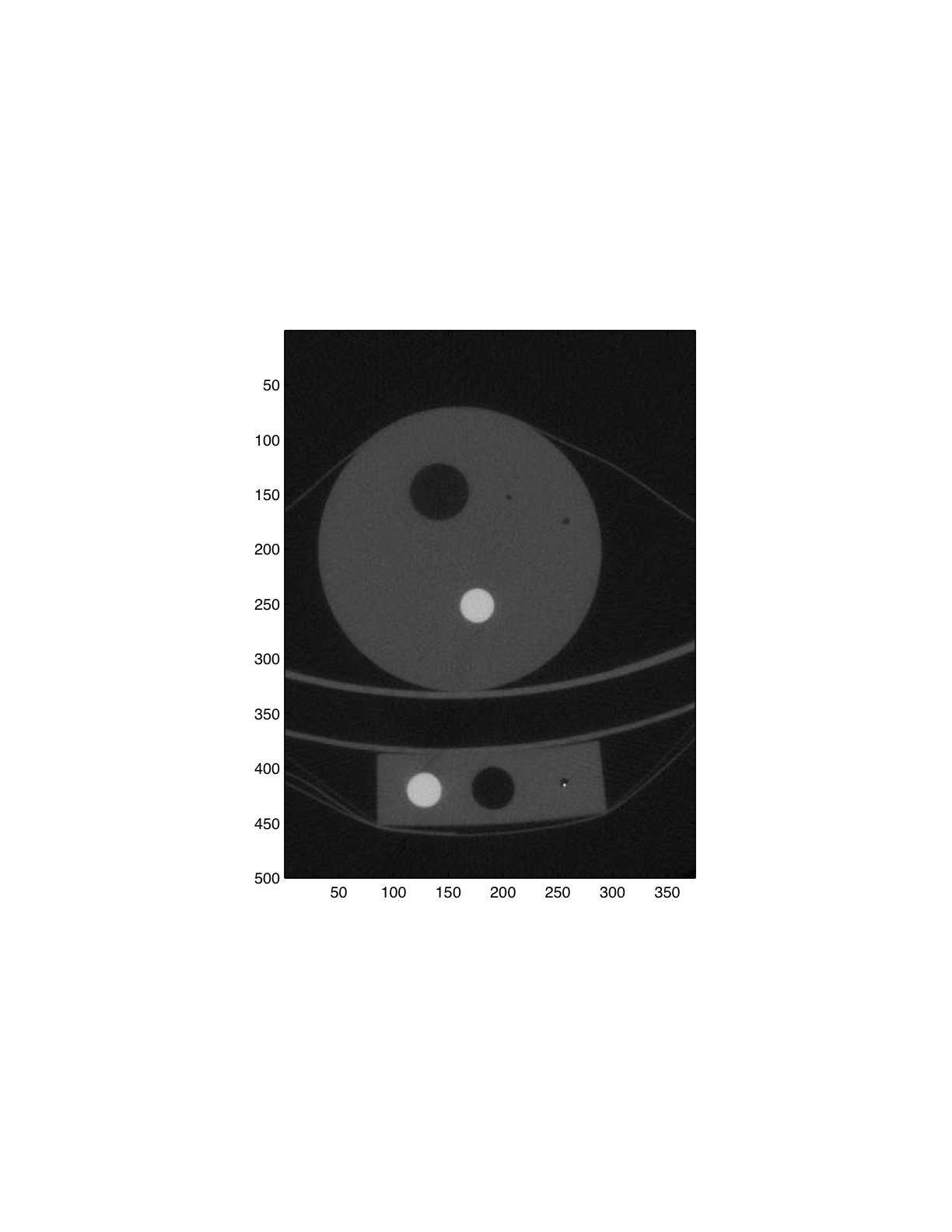 DEmCT phantom: Results
ρ and Z extracted with a reasonable accuracy
beam hardening does seem to play a role (will be investigated)
noise is an important issue, image quality should be improved
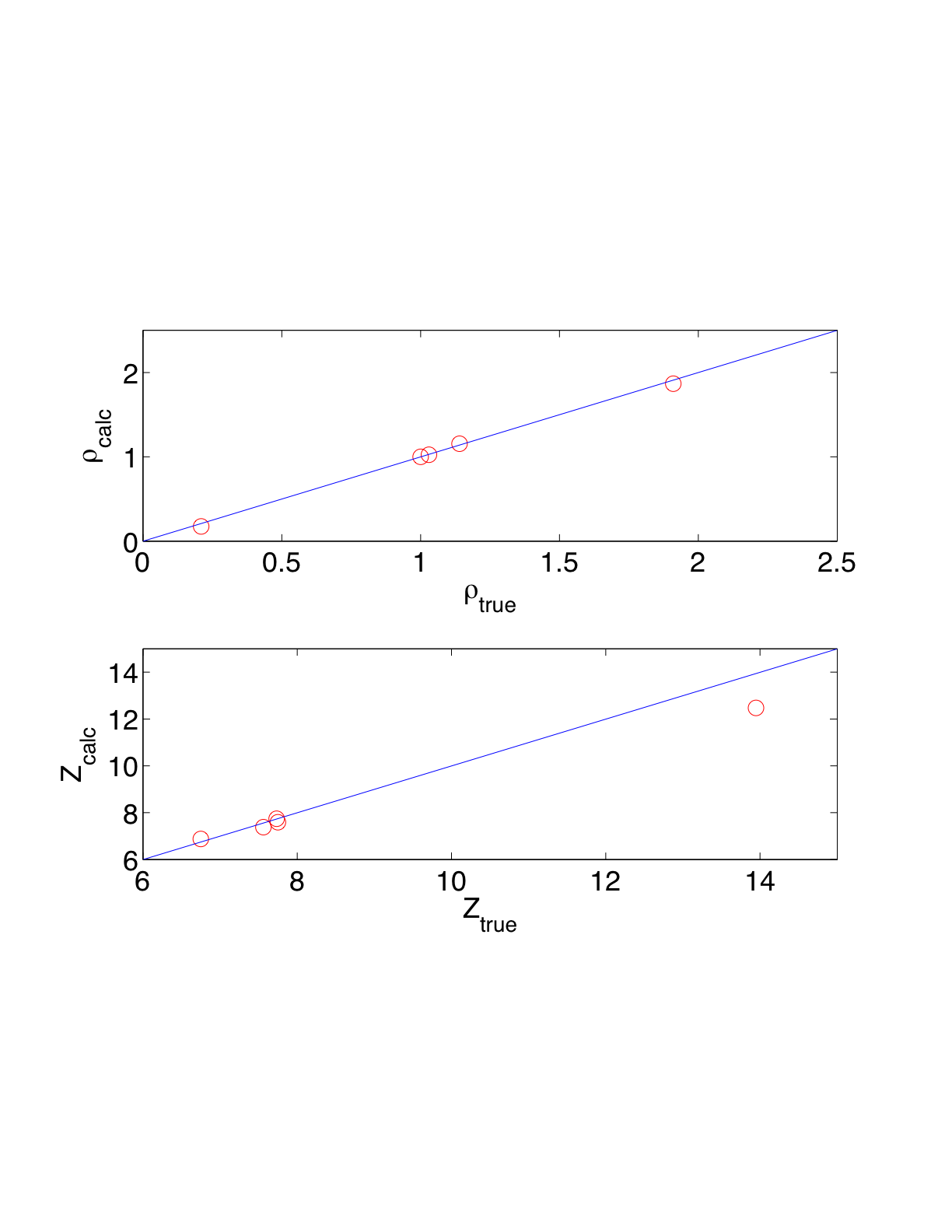 DEmCT of a frozen mouse
11 organs of a mouse delineated and the mean HU of each organ used for DEmCT
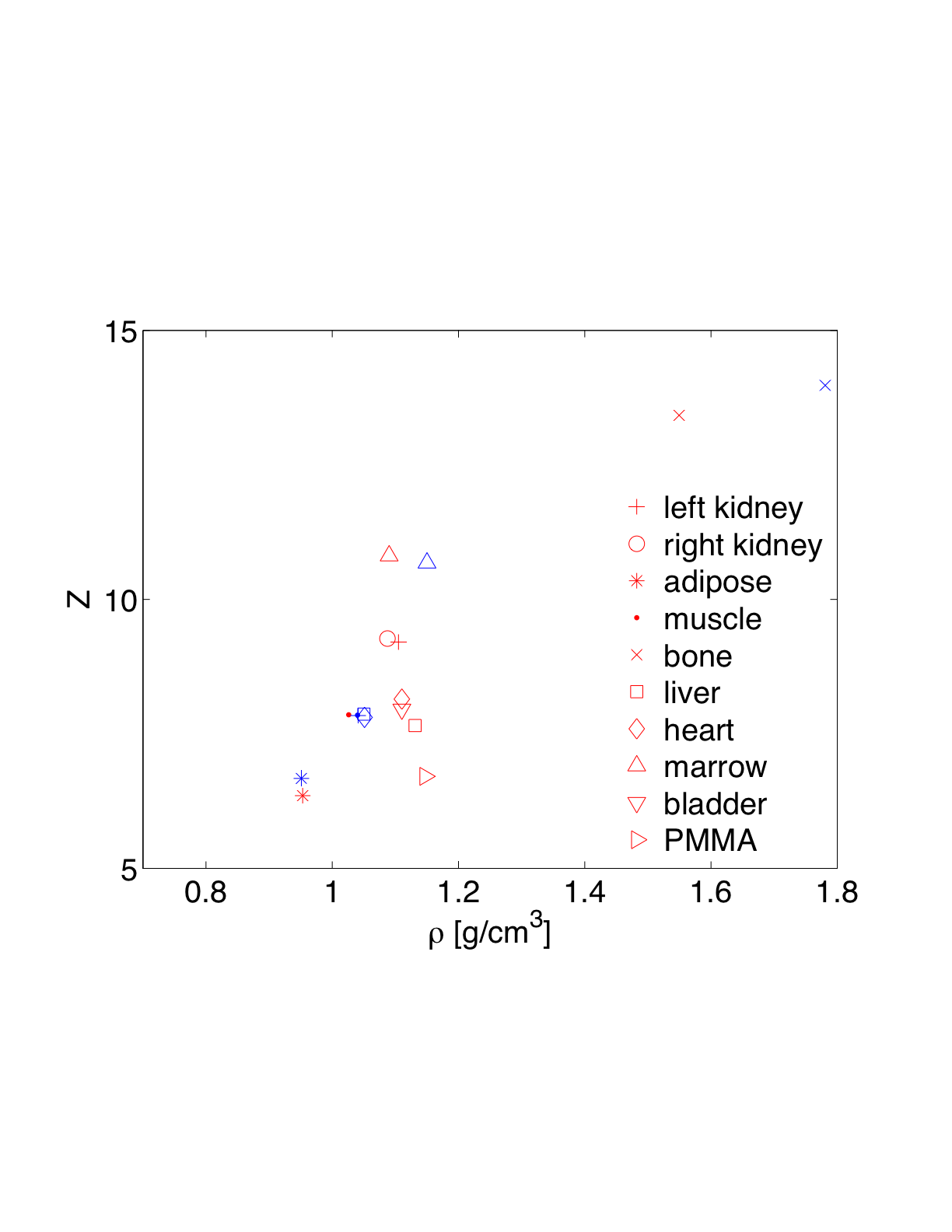 mouse extracted
ICRU human tissues
Conclusions
Monte Carlo dose calculations using the EGSnrc codes for microCT-based small animal radiotherapy have been investigated.
For beams with diameters larger than 30 mm, BEAMnrc sources should be used as opposed to phase-space files.
Tissue segmentation is an important factor. the absorbed dose in a tissue correlates with the atomic number Z of the tissue.
Dual energy microCT is a promising technique for tissue segmentation for small animal radiotherapy dose calculations.
Acknowledgements
Geoff Nelson
Manuel Rodriguez
Rahil Jogani
Fred van den Haak
The work is supported by NIH grant R01 CA131199.
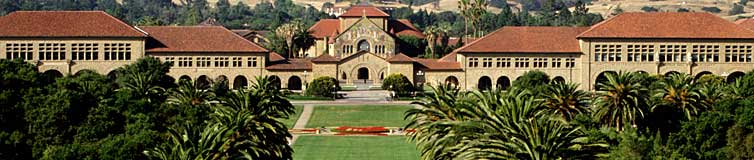